Data Sets and Crowdsourcing
Or: My grad students are starting to hate me, but it looks like we need more training data.
Computer Vision
James Hays
What has changed in the last 15 years?
The Internet
Crowdsourcing
Learning representations from the data these sources provide (deep learning)
The Internet has some rough edges
https://en.wikipedia.org/wiki/Tay_(bot) in 2016
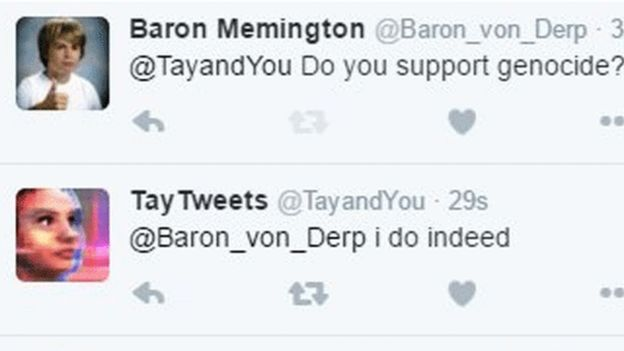 Microsoft was "deeply sorry for the unintended offensive and hurtful tweets from Tay", and would "look to bring Tay back only when we are confident we can better anticipate malicious intent that conflicts with our principles and values".
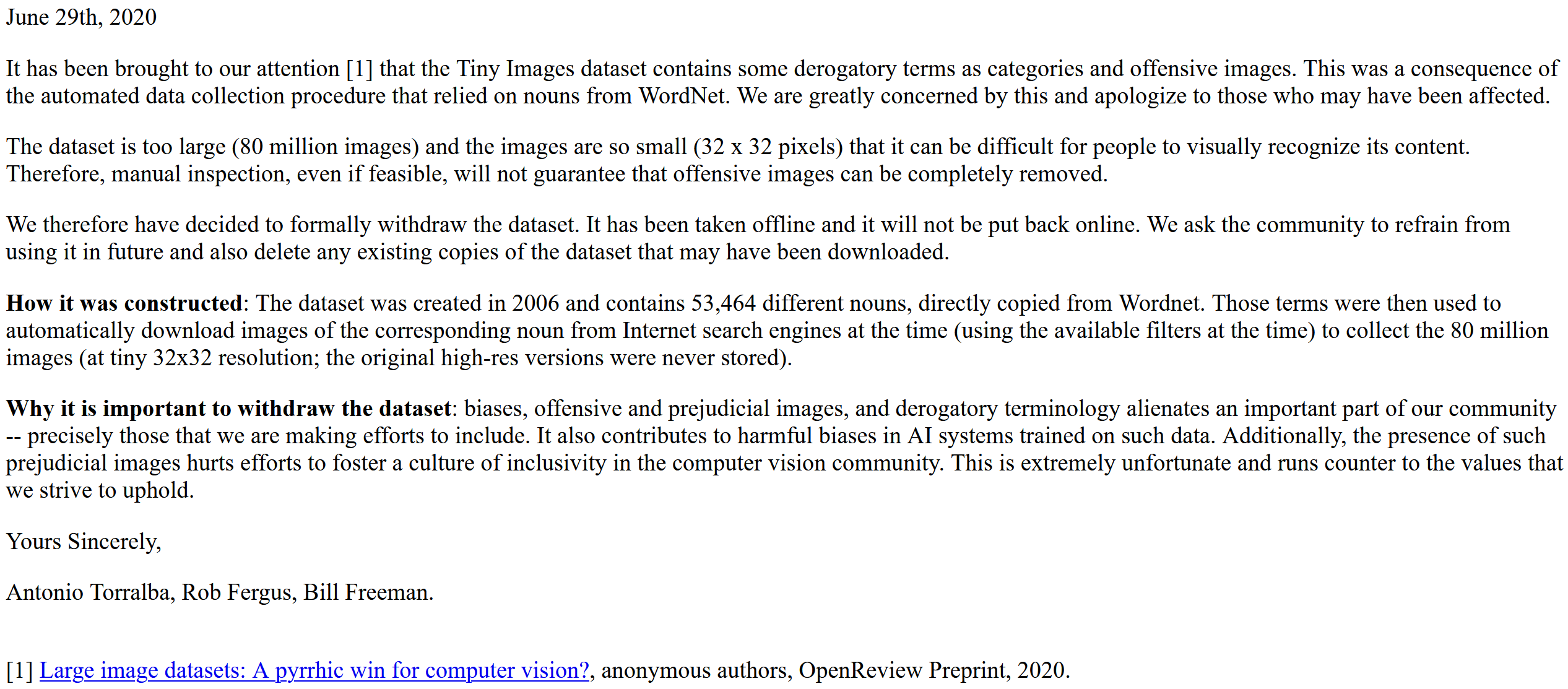 Outline
Data collection with experts – PASCAL VOC
Crowdsourcing: Annotation with non-experts
LabelMe – no incentive (altruism, perhaps)
ESP Game – fun incentive (not fun enough?)
Mechanical Turk – financial incentive
Labels for free / Auto Labeling
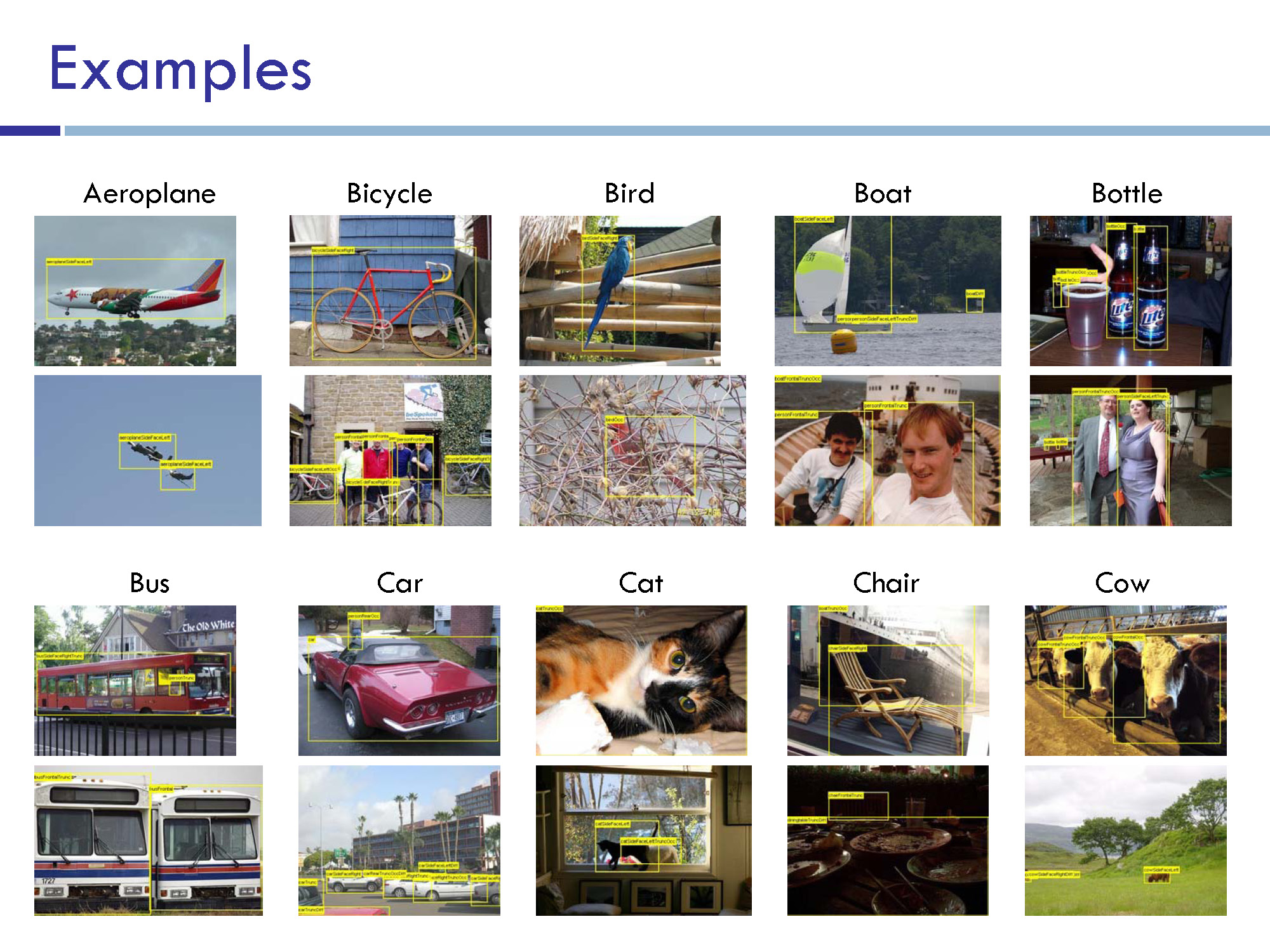 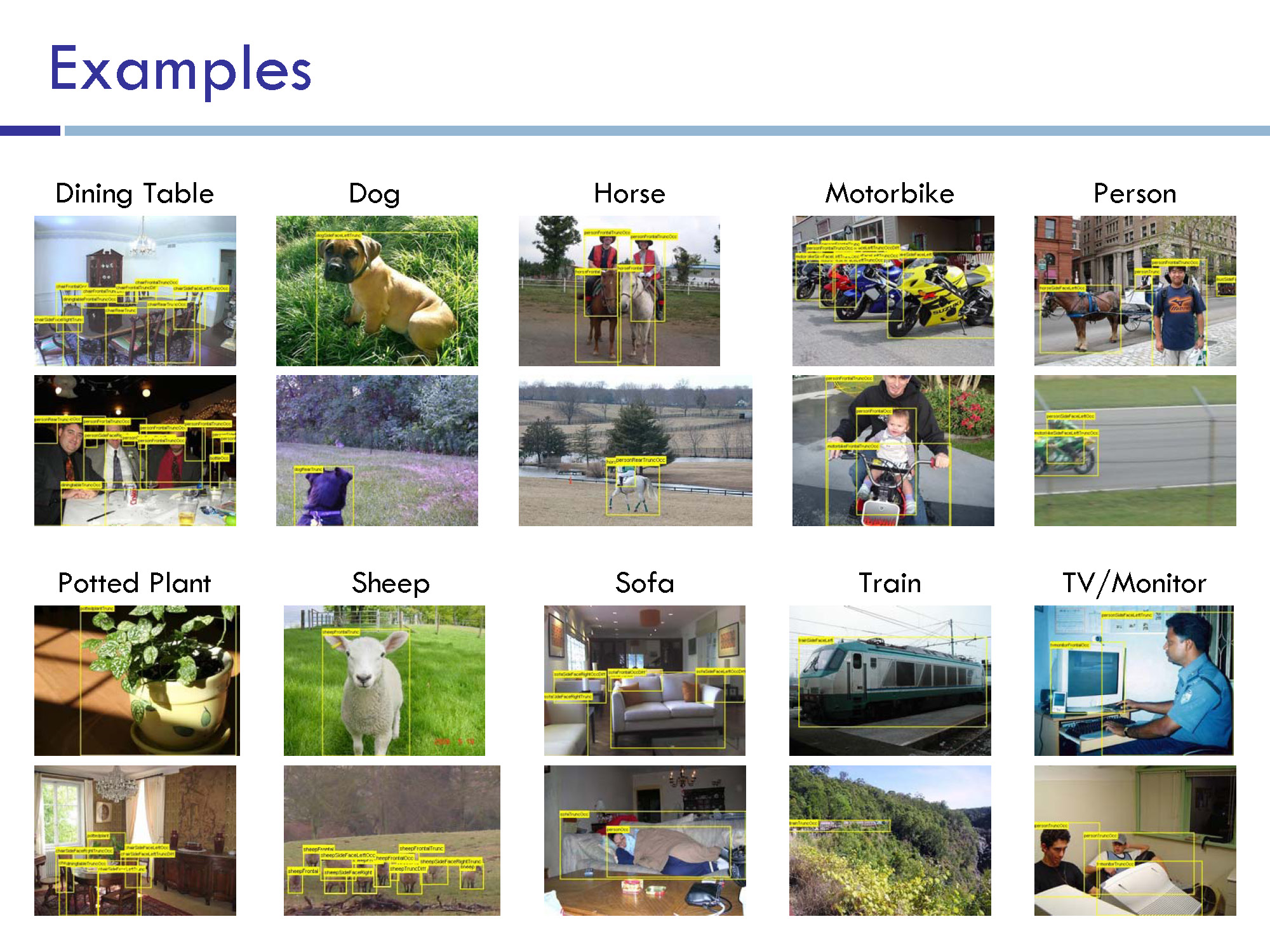 VOC2011 Annotation Guidelines
http://host.robots.ox.ac.uk/pascal/VOC/voc2011/guidelines.html
Large scale annotation in industry
Full time employees trained to use particular annotation pipelines.
Companies (e.g. scale.ai) also offer these services.
Repeated iteration to refine annotation guidelines and annotation user interface.
Attempts to semi-automate annotation or have annotators correct machine-generated annotations.
Outline
Data collection with experts – PASCAL VOC
Crowdsourcing: Annotation with non-experts
LabelMe – no incentive (altruism, perhaps)
ESP Game – fun incentive (not fun enough?)
Mechanical Turk – financial incentive
Labels for free / Auto Labeling
LabelMe
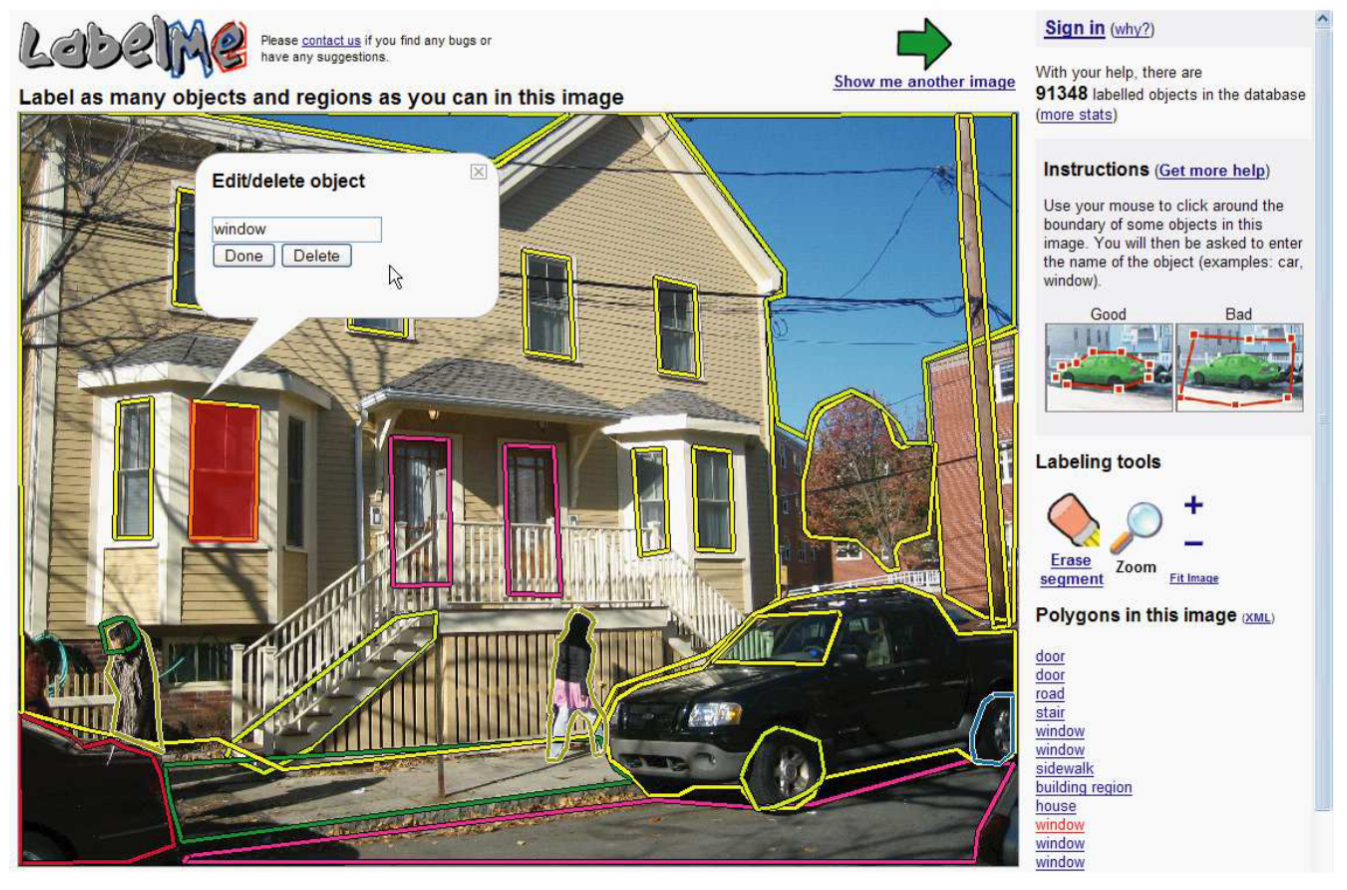 http://labelme.csail.mit.edu
“Open world” database annotated by the community*
* Notes on Image Annotation, Barriuso and Torralba 2012. http://arxiv.org/abs/1210.3448
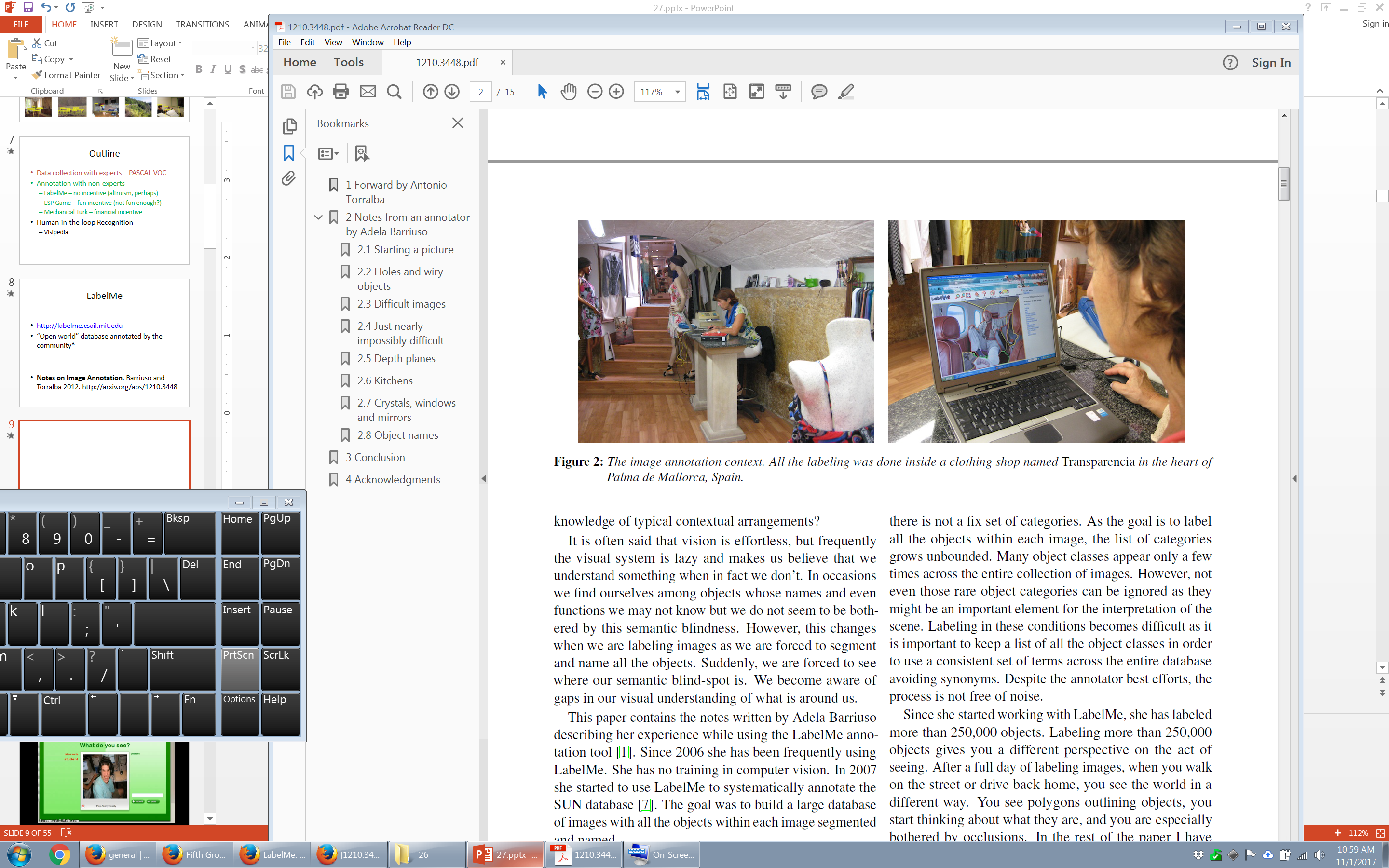 Notes on Image Annotation, 
Barriuso and Torralba 2012. 
http://arxiv.org/abs/1210.3448
“Since she started working with LabelMe, she has labeled more than 250,000 objects.”
Outline
Data collection with experts – PASCAL VOC
Crowdsourcing: Annotation with non-experts
LabelMe – no incentive (altruism, perhaps)
ESP Game – fun incentive (not fun enough?)
Mechanical Turk – financial incentive
Labels for free / Auto Labeling
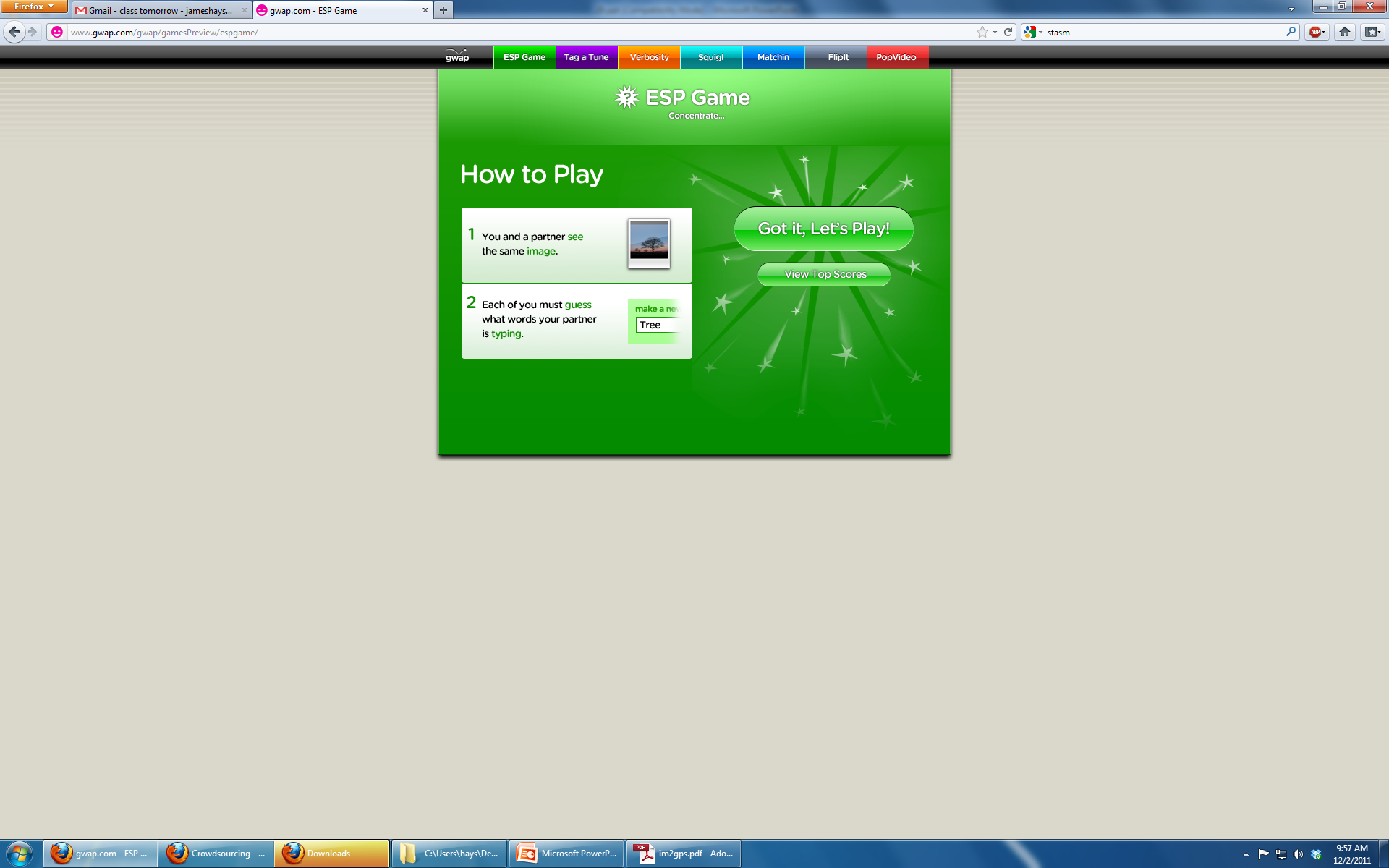 Luis von Ahn and Laura Dabbish. Labeling Images with a Computer Game. ACM Conf. on Human Factors in Computing Systems, CHI 2004
Outline
Data collection with experts – PASCAL VOC
Crowdsourcing: Annotation with non-experts
LabelMe – no incentive (altruism, perhaps)
ESP Game – fun incentive (not fun enough?)
Mechanical Turk – financial incentive
Labels for free / Auto Labeling
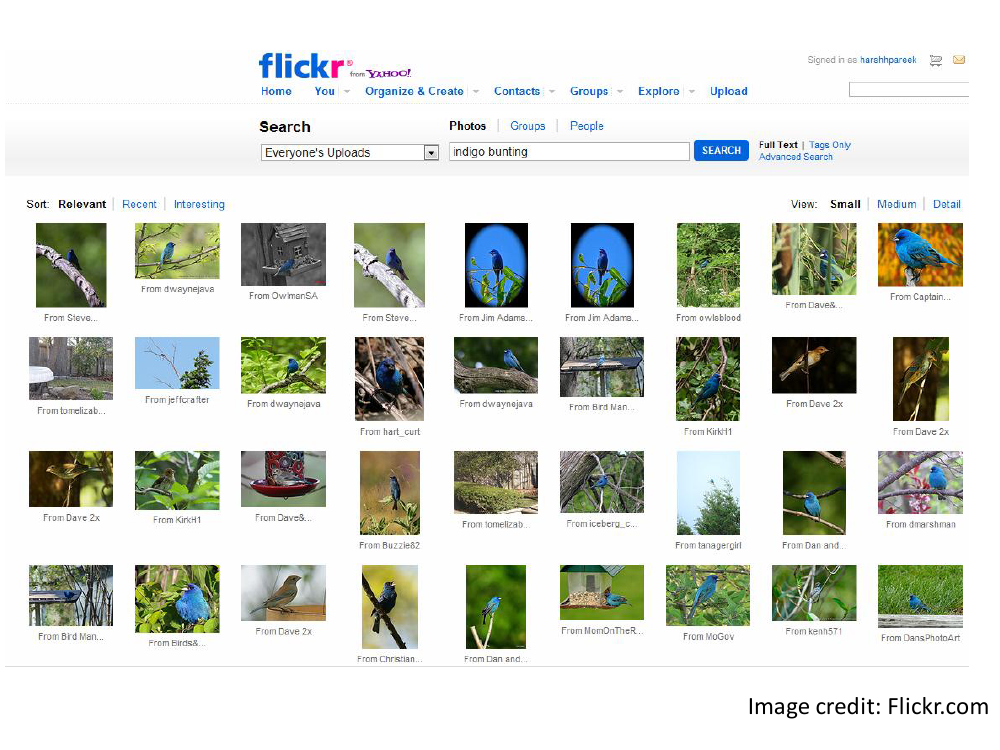 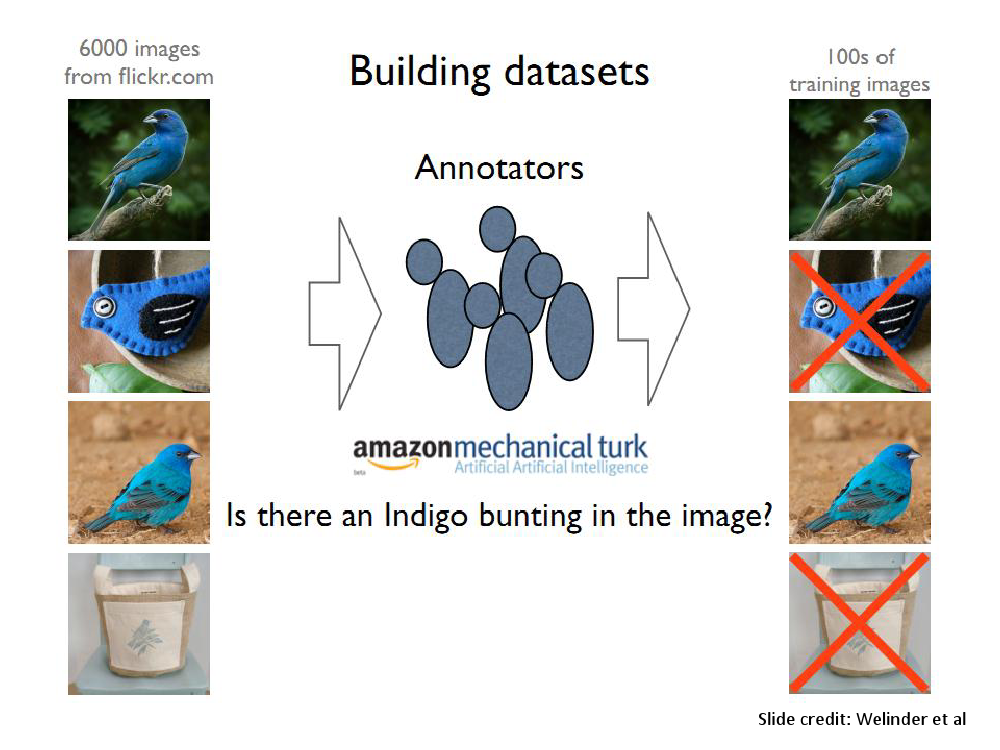 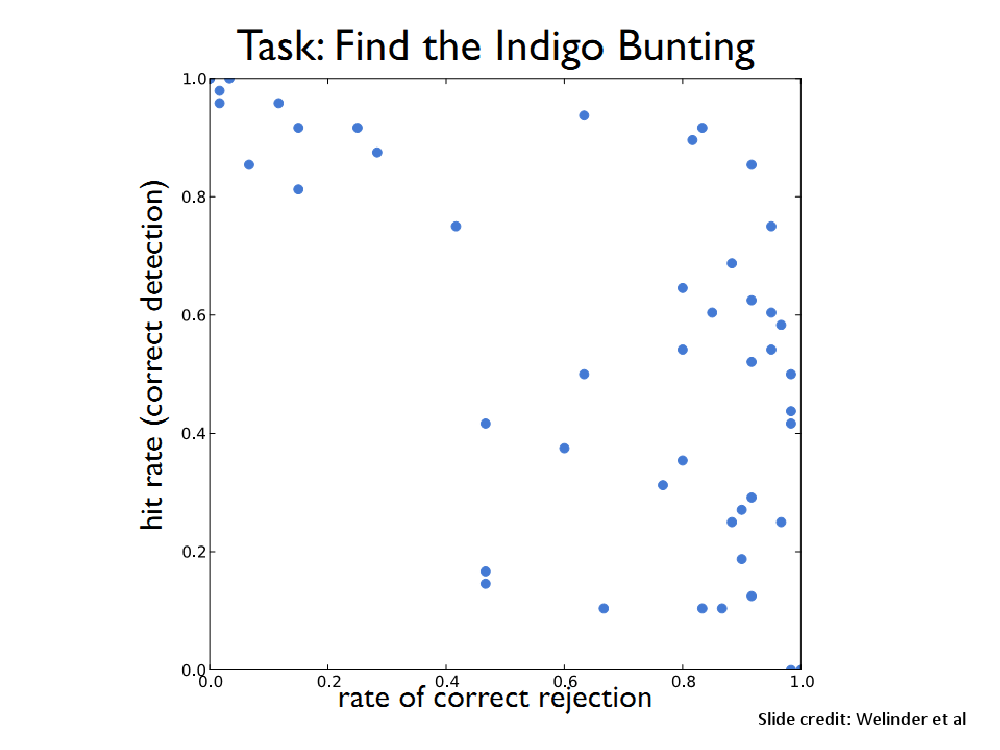 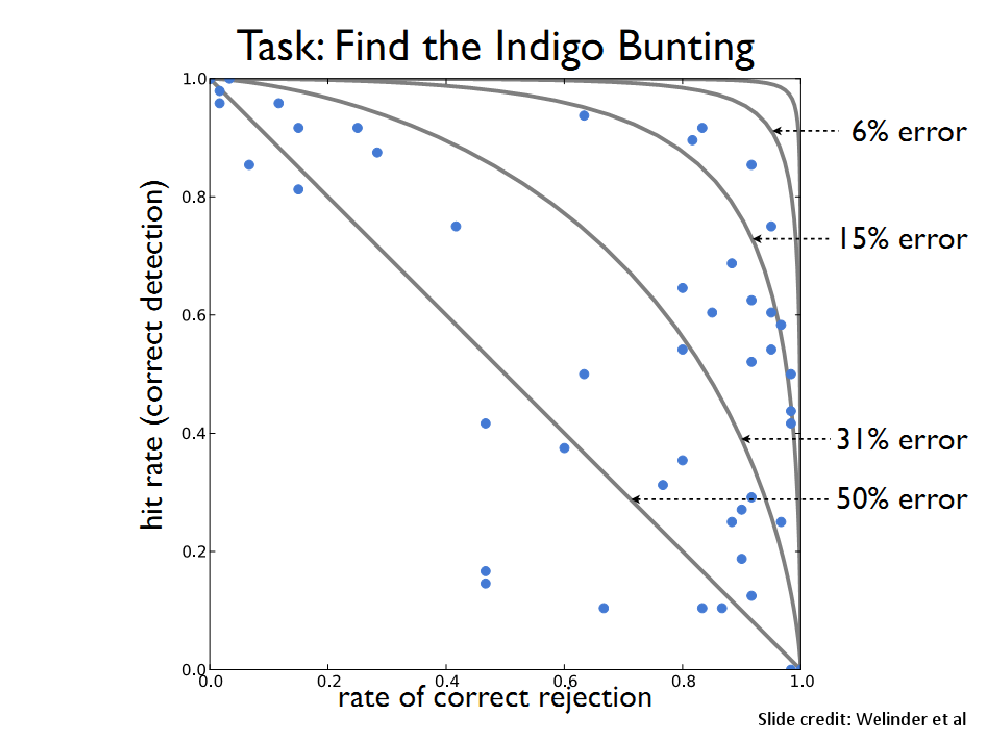 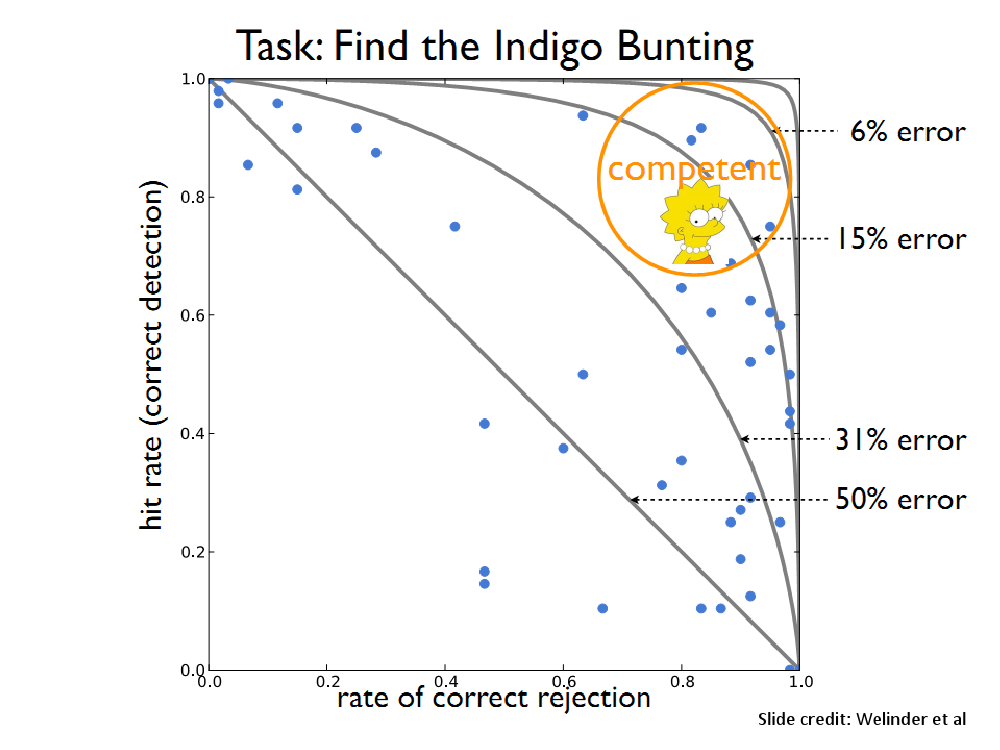 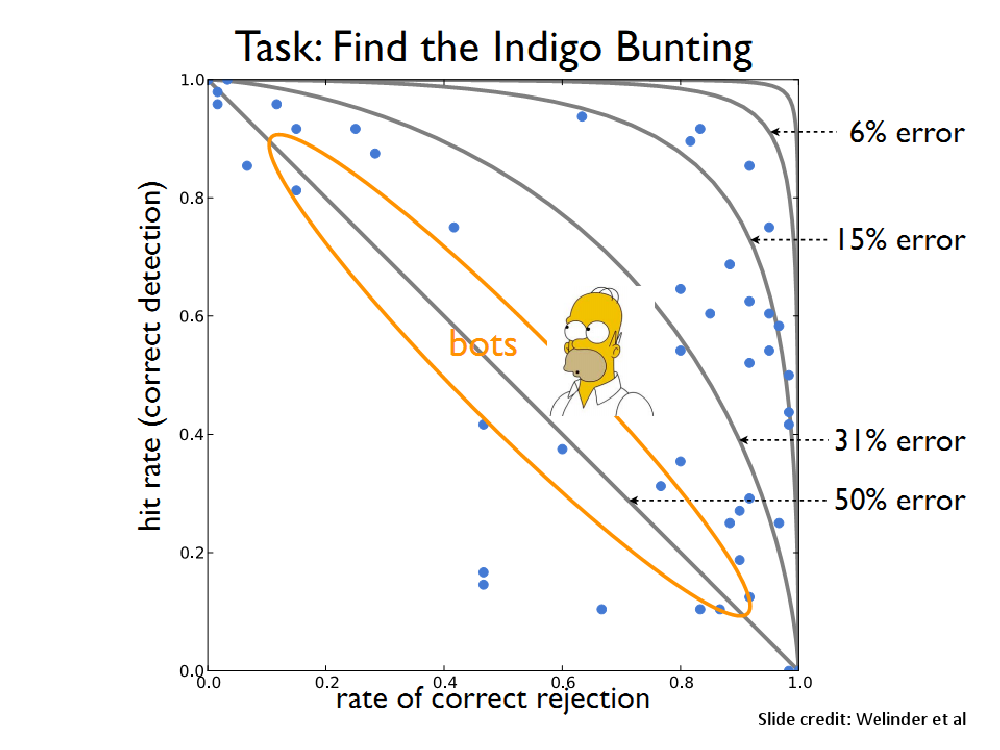 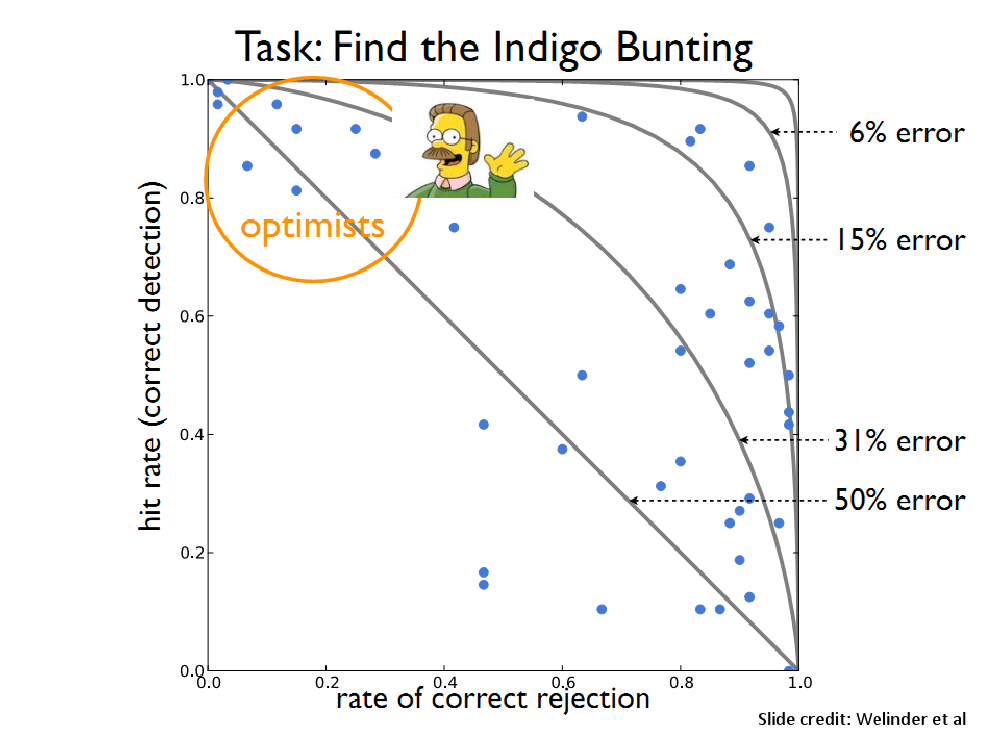 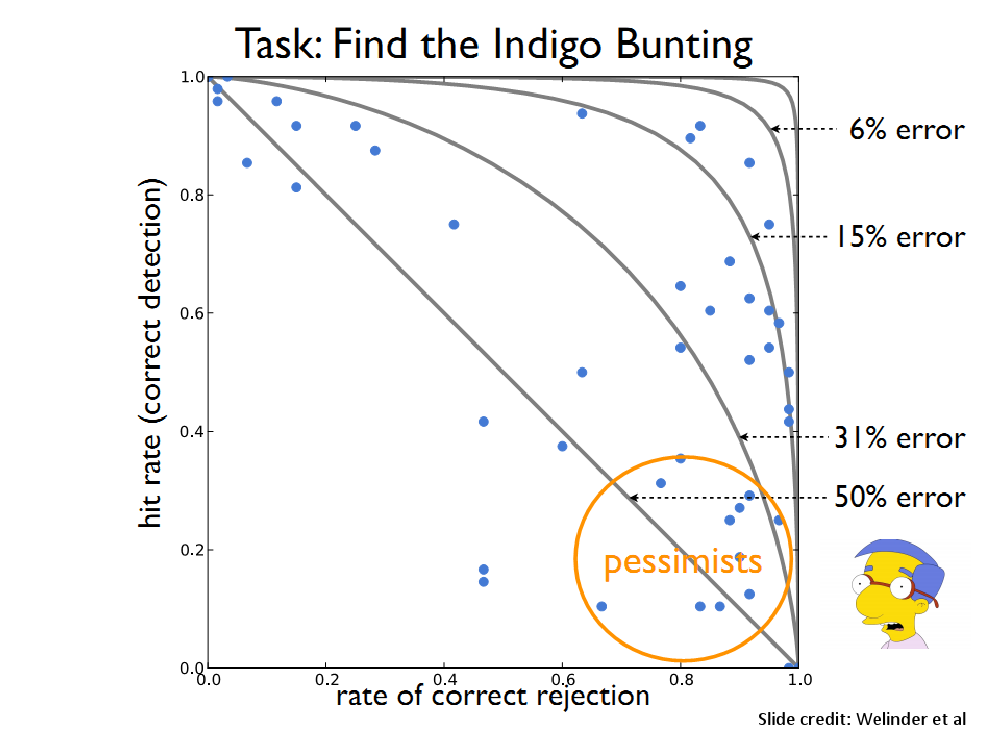 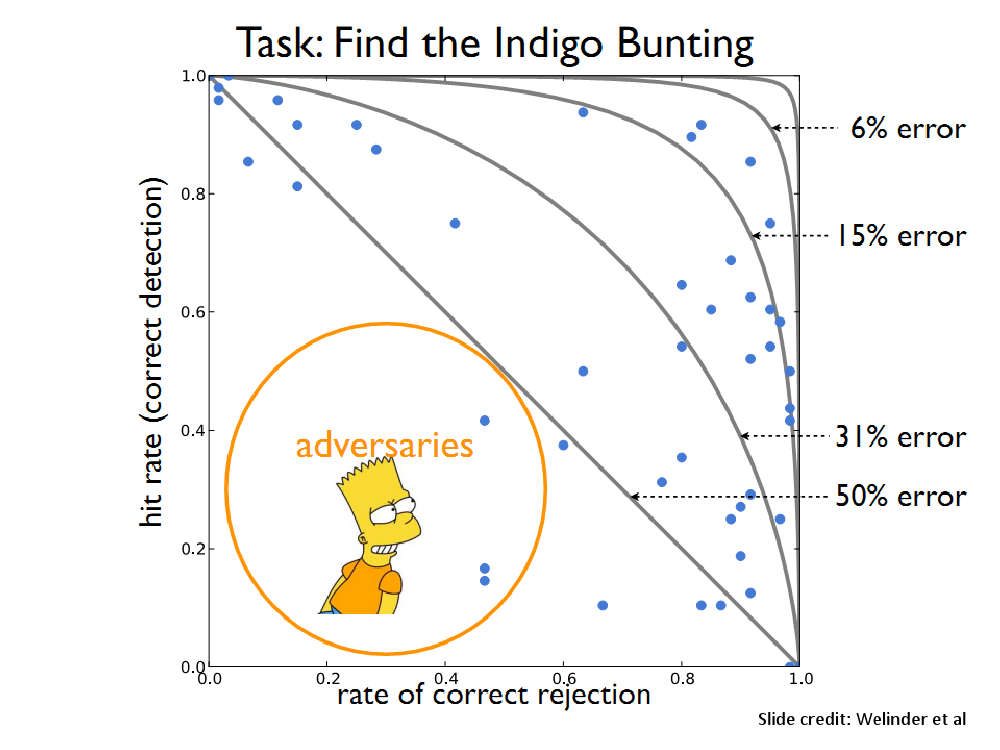 Utility data annotation via Amazon Mechanical Turk
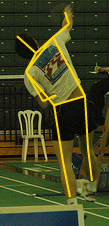 X   100 000   =   $5000
Alexander Sorokin
David Forsyth
CVPR Workshops 2008

Slides by Alexander Sorokin
Amazon Mechanical Turk
Workers
Task
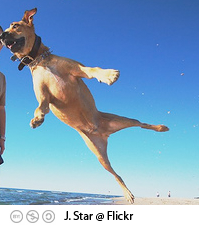 Task: Dog?
Broker
Answer: Yes
Pay: $0.01
Is this a dog?
www.mturk.com
o Yes
o No
$0.01
Annotation protocols
Type keywords
Select relevant images
Click on landmarks
Outline something
Detect features

……….. anything else ………
Type keywords
$0.01
http://austinsmoke.com/turk/.
Select examples
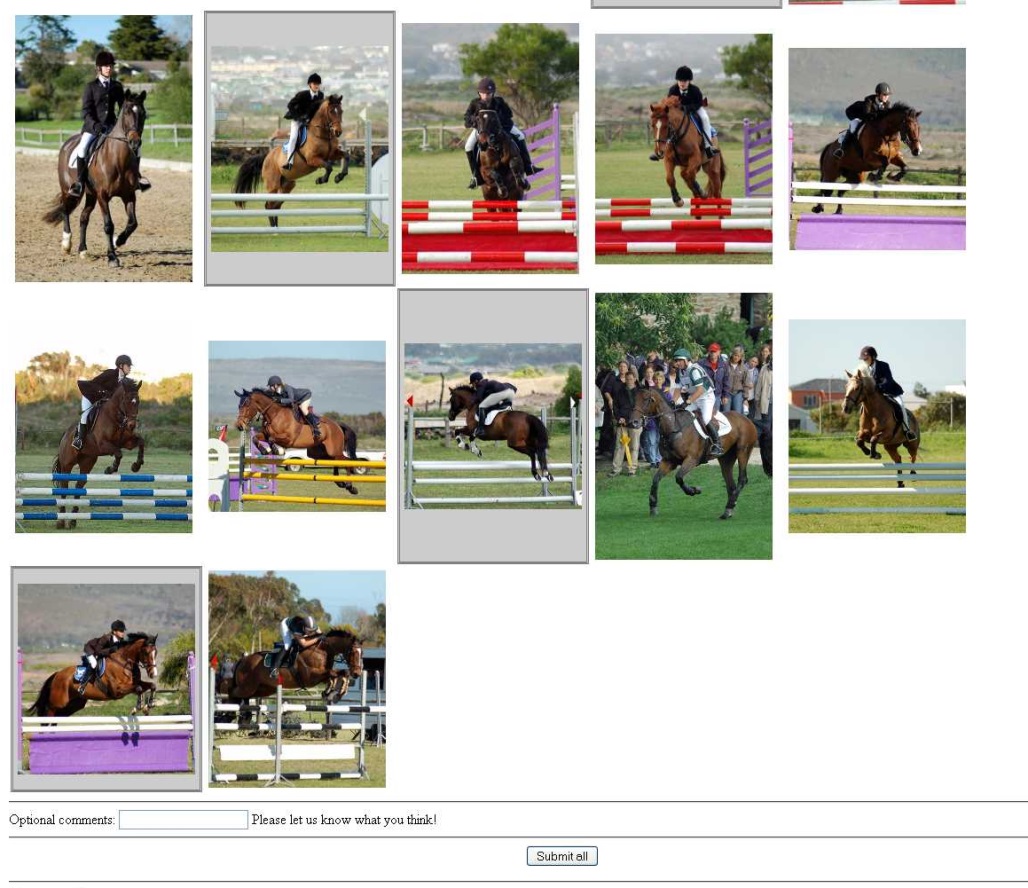 Joint work with Tamara and Alex Berg
http://visionpc.cs.uiuc.edu/~largescale/data/simpleevaluation/html/horse.html
[Speaker Notes: Select relevant examples
Joint work with
The user clicks on relevant images.]
Select examples
$0.02
requester mtlabel
Click on landmarks
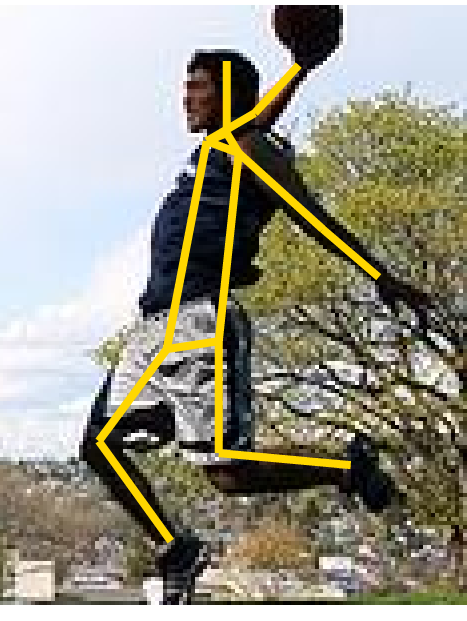 $0.01
http://vision-app1.cs.uiuc.edu/mt/results/people14-batch11/p7/
Outline something
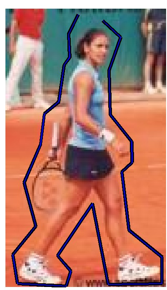 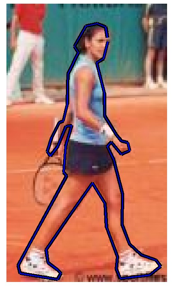 $0.01
http://visionpc.cs.uiuc.edu/~largescale/results/production-3-2/results_page_013.html
Data from Ramanan NIPS06
Motivation
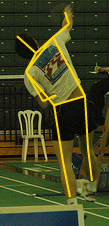 X   100 000   =   $5000
Large scale
Low price
Custom
annotations
Issues
Quality?
How good is it?
How to be sure?
Price? 
How to price it?
Annotation quality
Agree within 5-10  pixels 
	on 500x500 screen

There are bad ones.
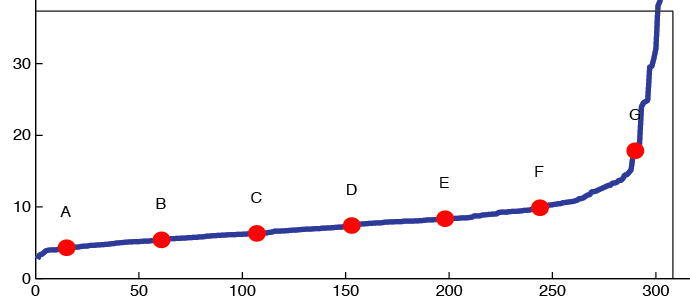 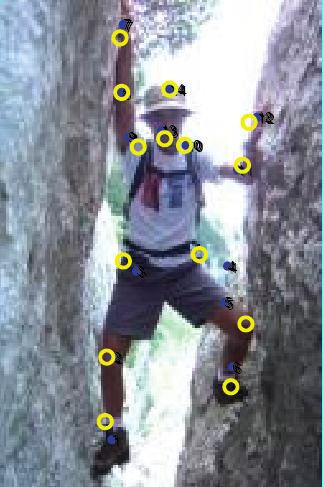 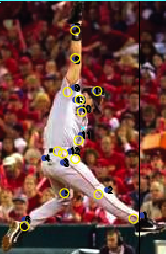 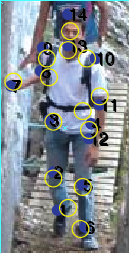 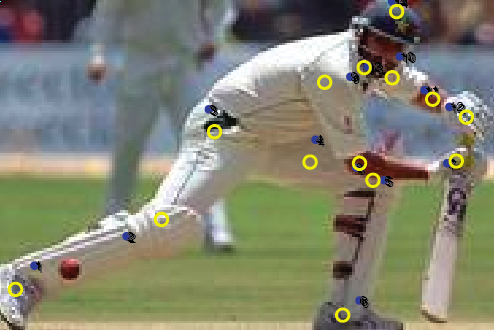 A
C
E
G
[Speaker Notes: Tense - present]
How do we get quality annotations?
Ensuring Annotation Quality
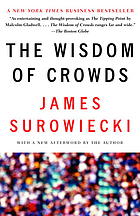 Consensus / Multiple Annotation / “Wisdom of the Crowds”

Gold Standard / Sentinel 
Special case: qualification exam

Grading Tasks
A second tier of workers who grade others
Not enough on its own, but widely used
Widely used and most important. Find good annotators and keep them honest.
Not widely used
Pricing
Trade off between throughput and cost
NOT as much of a trade off with quality
Higher pay can actually attract scammers
Examples of Crowdsourcing
Massive annotation efforts that would not otherwise be feasible 
ImageNet ( http://www.image-net.org/ )
COCO (http://cocodataset.org )
Many more
Crowdsourcing to build MS COCO
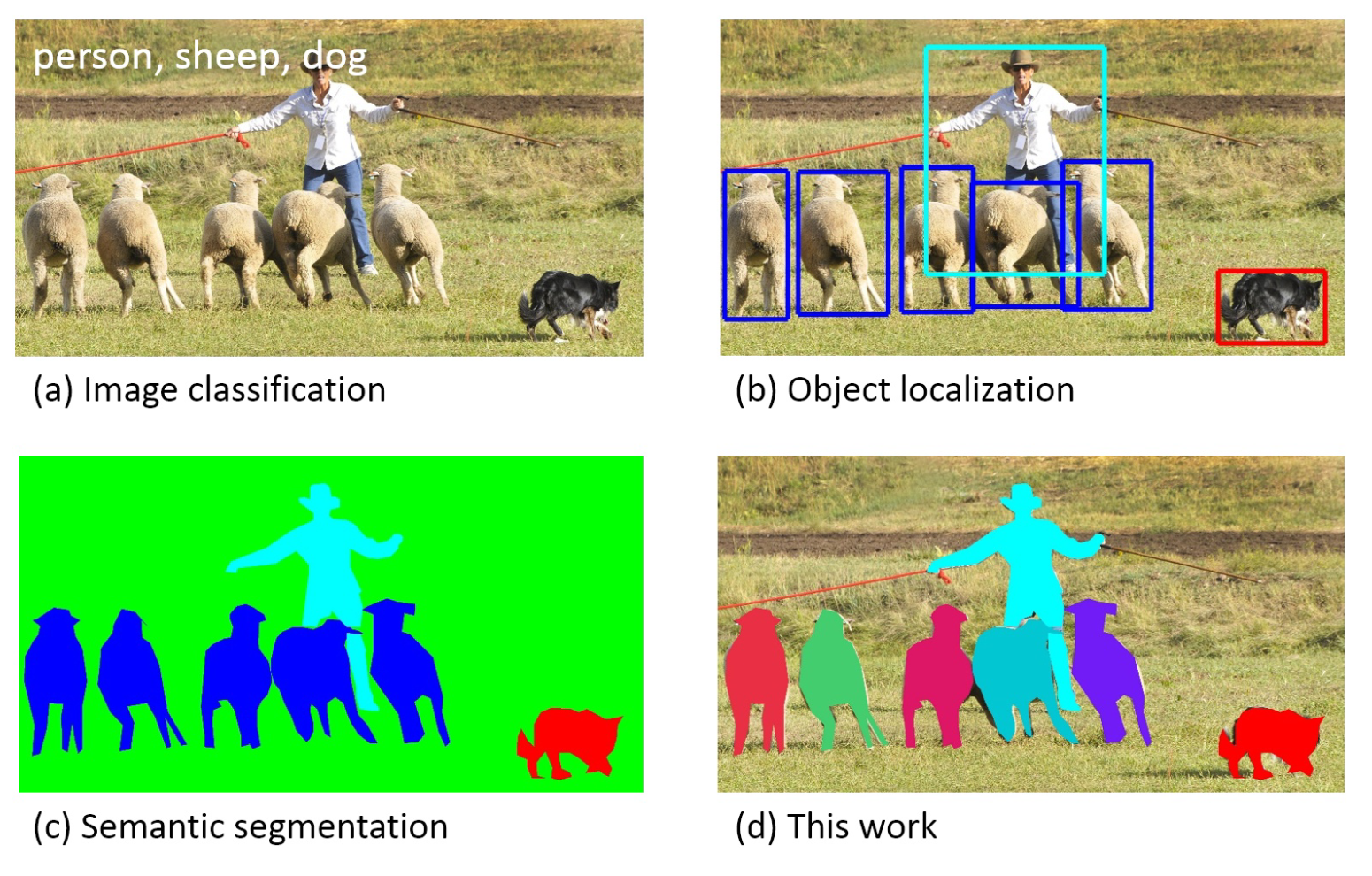 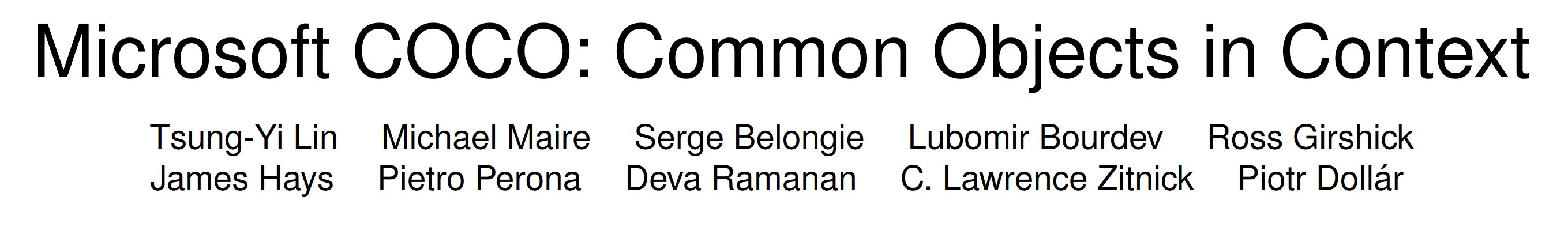 Crowdsourcing to build MS COCO
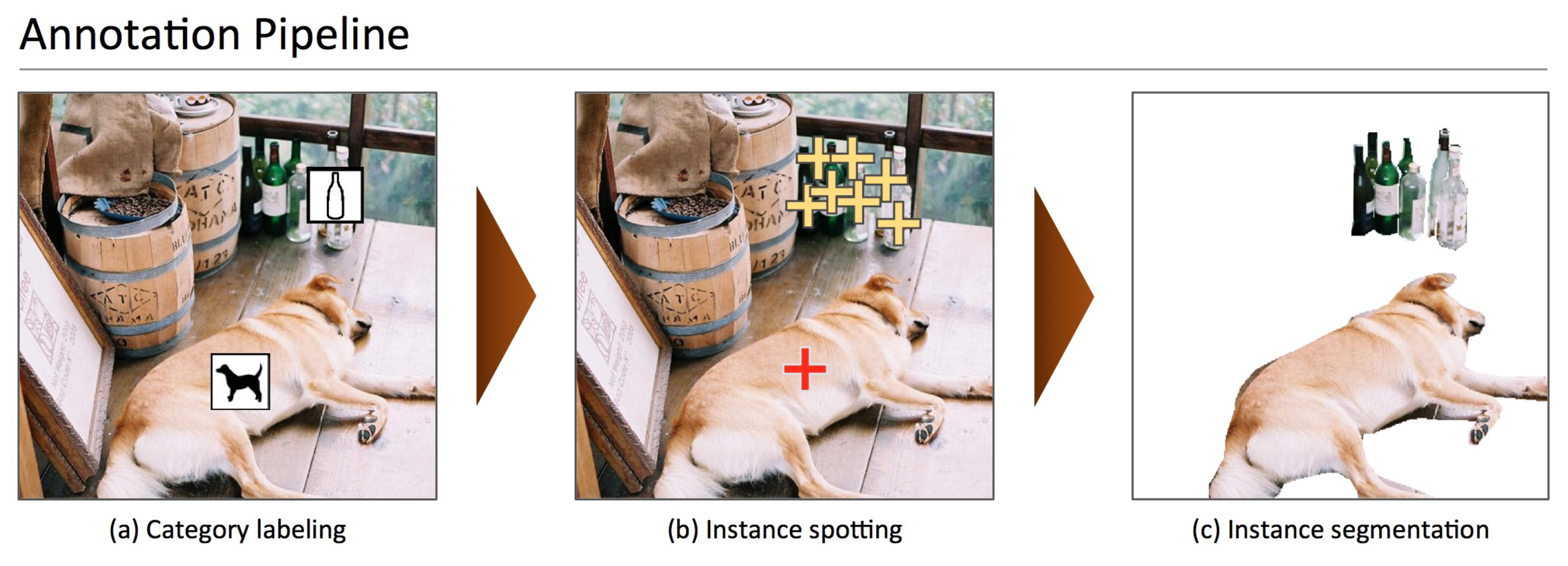 Crowdsourcing to build MS COCO
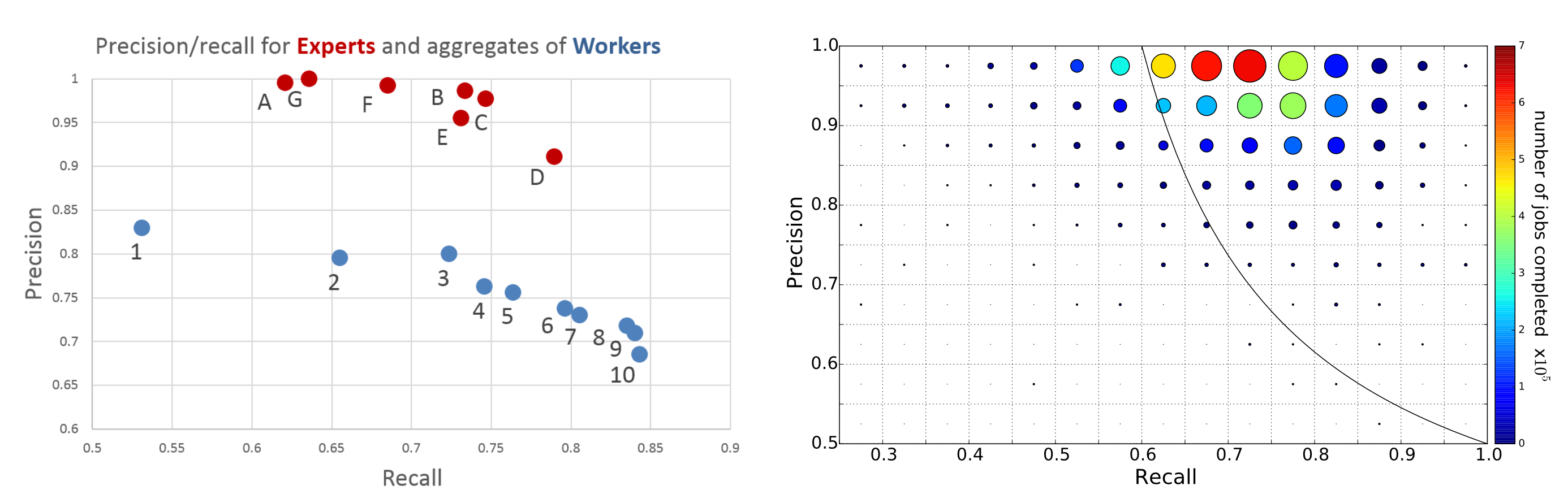 [Speaker Notes: Worker precision and recall for the category labeling task. (a) The union of multiple AMT workers (blue)has better recall than any expert (red). Ground truth was computed using majority vote of the experts. (b) Showsthe number of workers (circle size) and average number of jobs per worker (circle color) for each precision/recallrange. Most workers have high precision; such workers generally also complete more jobs. For this plot groundtruth for each worker is the union of responses from all other AMT workers.]
Examples of Crowdsourcing
Most papers annotate images, but there are some more creative uses
Webcam Eye tracking (https://webgazer.cs.brown.edu/ )
Annotation could be the passive observations of a participant
Sketch collection (http://cybertron.cg.tu-berlin.de/eitz/projects/classifysketch/ )
Flips the usual annotation process, by providing a label and asking for an image
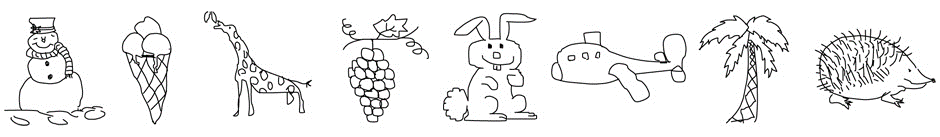 Outline
Data collection with experts – PASCAL VOC
Crowdsourcing: Annotation with non-experts
LabelMe – no incentive (altruism, perhaps)
ESP Game – fun incentive (not fun enough?)
Mechanical Turk – financial incentive
Labels for free / Auto Labeling
Grasp success can be auto-labeled
Sergey Levine, Peter Pastor, Alex Krizhevsky, and Deirdre Quillen. Google.
Object sound can be auto-captured
Dhiraj Gandhi, Abhinav Gupta, Lerrel Pinto. Swoosh! Rattle! Thump! - Actions that Sound. In RSS 2020.
Next lecture
"Unsupervised“ or self-supervised Deep Learning